TIÕNG VIÖT – TËP 1
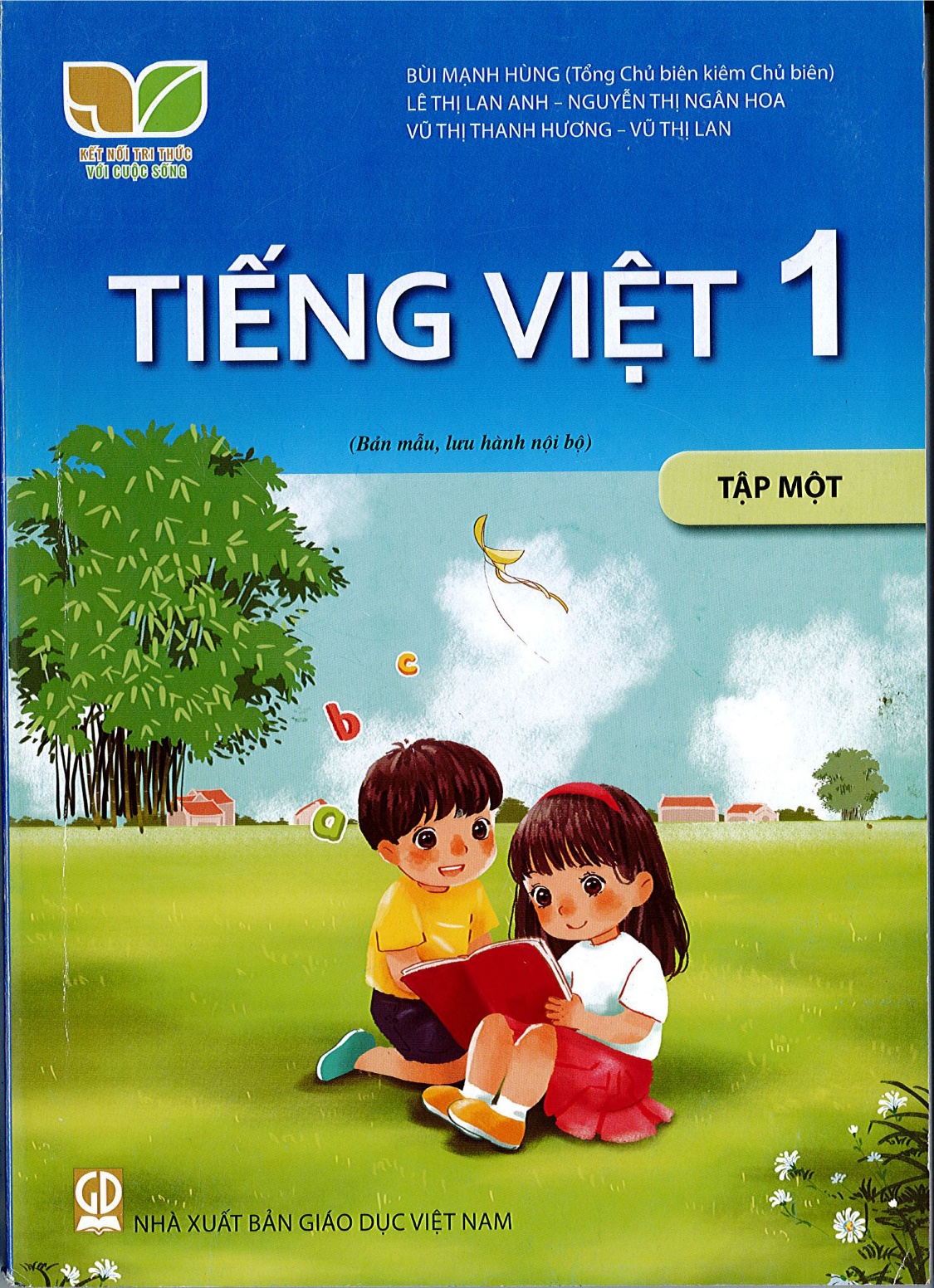 iêc     iên     iêp
Bµi 62:
­
( trang 136 – 137)
1
NhËn biÕt
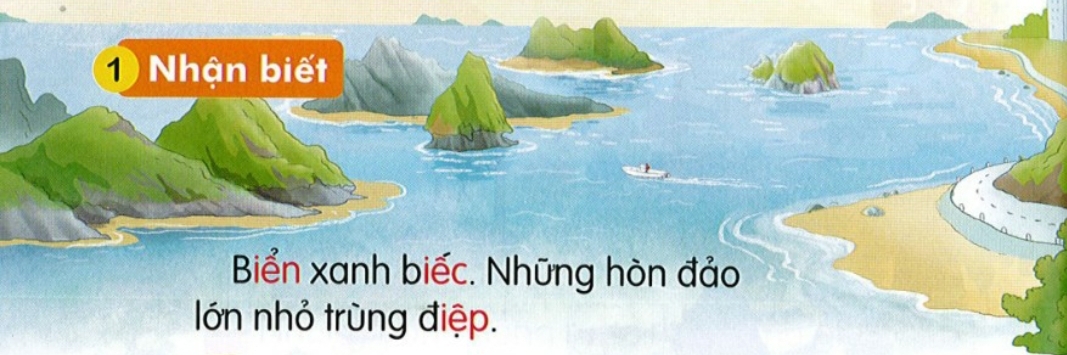 iên
Biển xanh biếc. Những hòn đảo lớn nhỏ trùng điệp.
iêc
2
Đọc
iên
iêc
iêp
b
iêc
´
iêc
b
thiếc
tiệc
xiếc
điện
kiến
thiện
diệp
thiếp
tiệp
2
Đọc
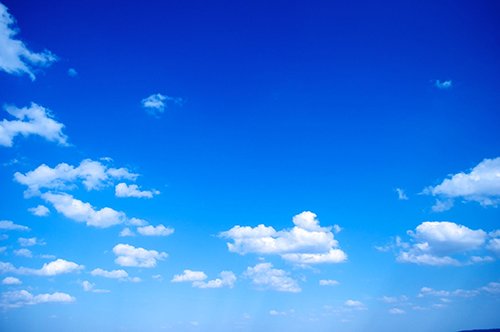 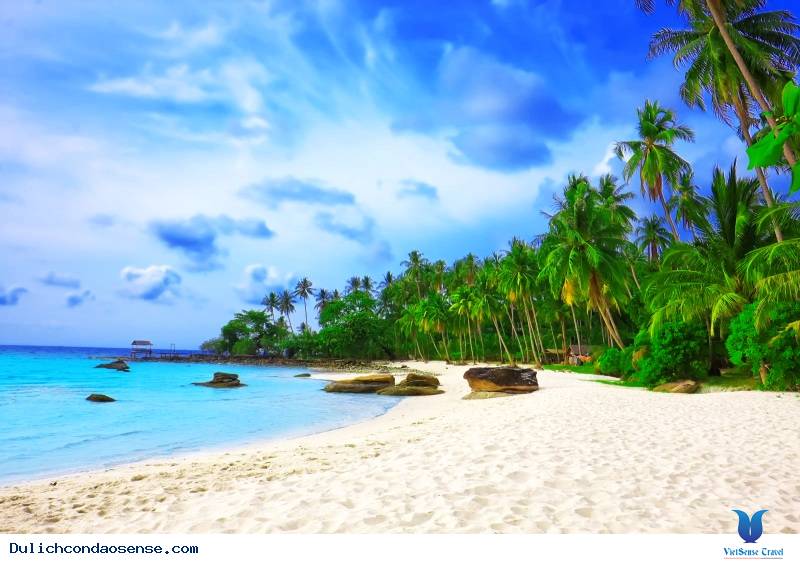 xanh biếc
bờ biển
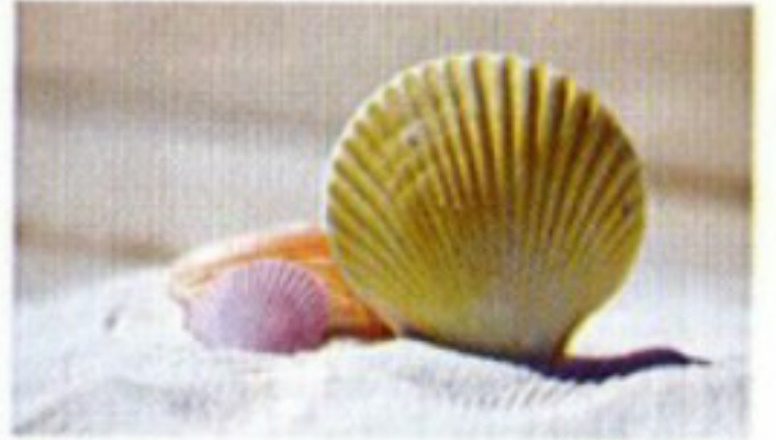 sò điệp
3
ViÕt
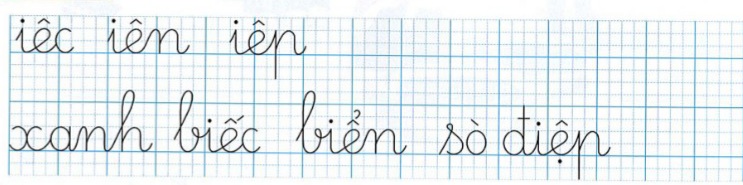 4
®äc
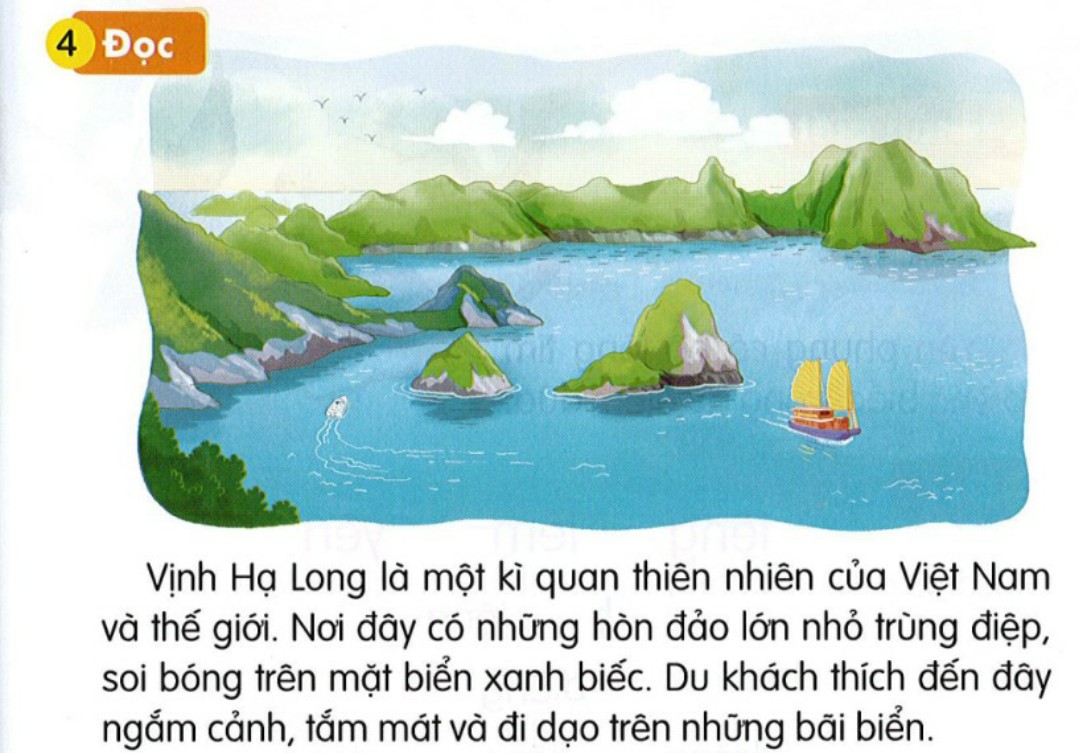 Vịnh Hạ Long là một kì quan thiên nhiên của Việt Nam và thế giới. Nơi đây có những hòn đảo lớn nhỏ trùng điệp, soi bóng trên mặt biển xanh biếc. Du khách thích đến đây ngắm cảnh, tắm mát và đi dạo trên những bãi biển.
5
Nãi
Thế giới trong lòng biển
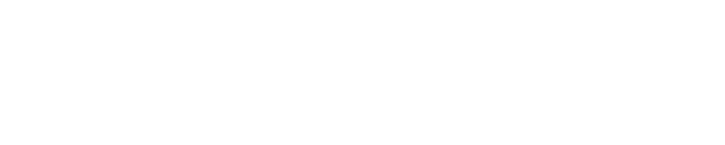